SFY-2019 MHD Budget Request
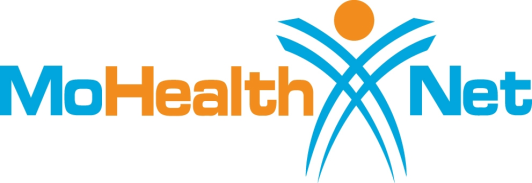 1
SFY-2019 MHD Budget Request
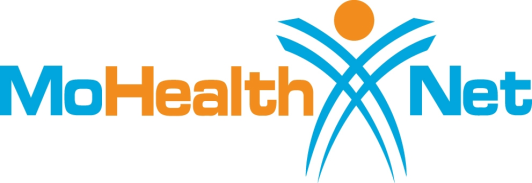 2